Дидактическая игра «Как наши деды и отцы мир охраняли!»
Носарева Татьяна Анатольевна, воспитатель.
Образовательная область «Речевое развитие», интегрирующаяся с образовательными областями: «Познавательное развитие» и «Художественно-эстетическое развитие».
Для дошкольников 4-7 лет.
Сухопутные войска
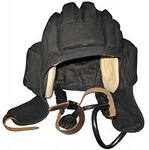 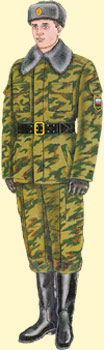 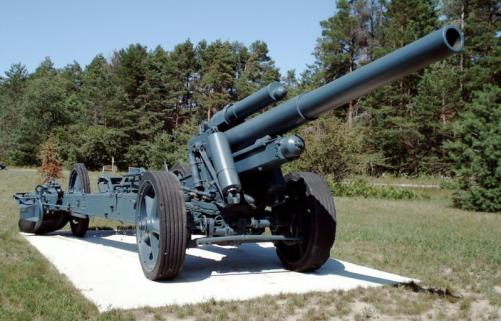 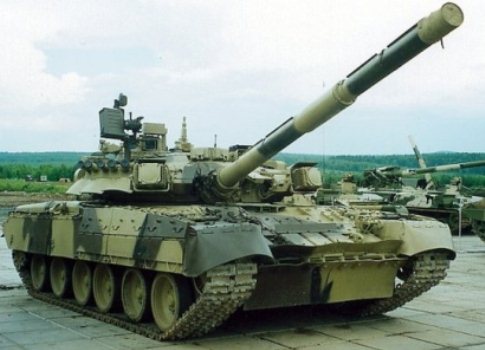 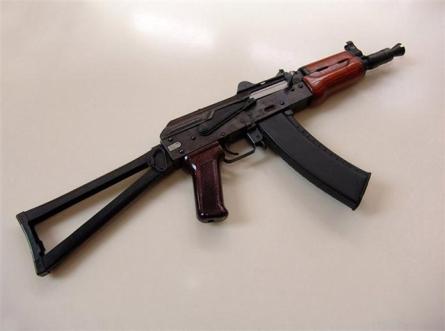 Военно-воздушные силы
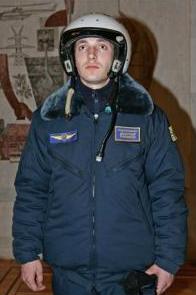 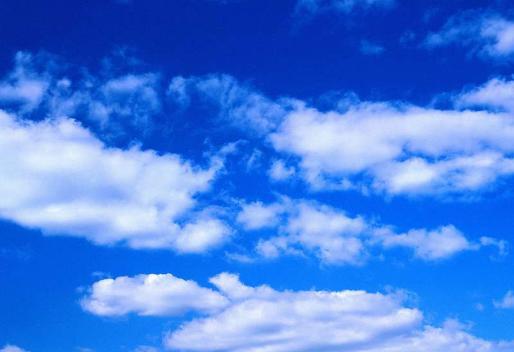 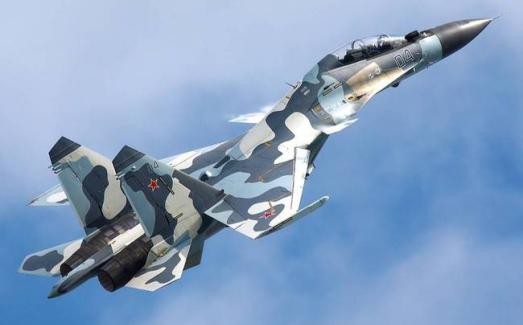 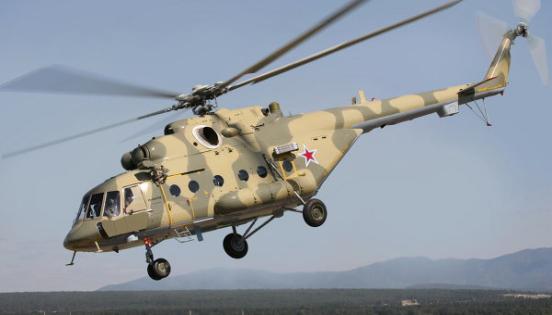 Военно-Морской Флот
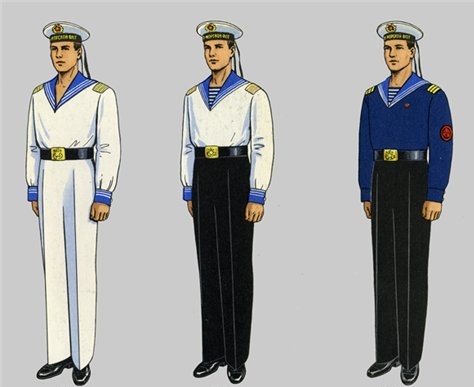 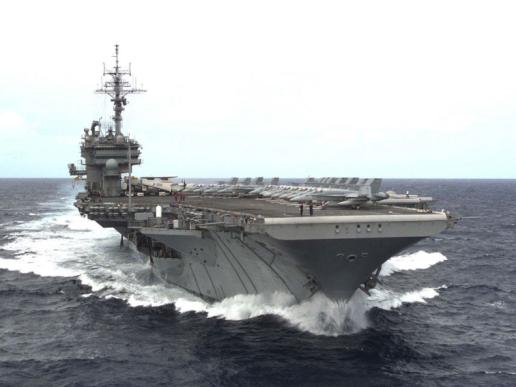 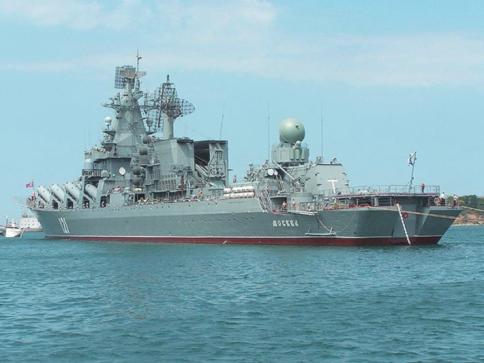 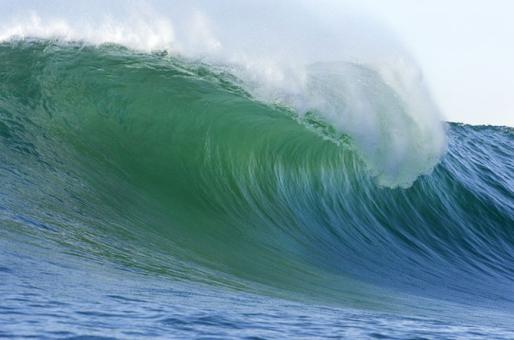 Ракетные войска
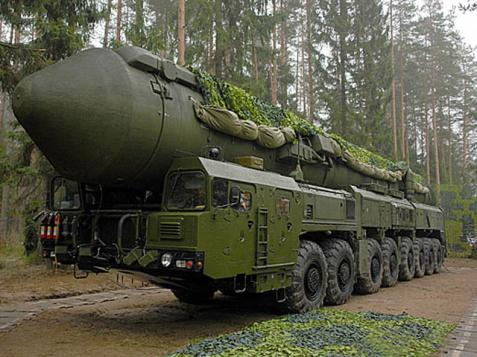 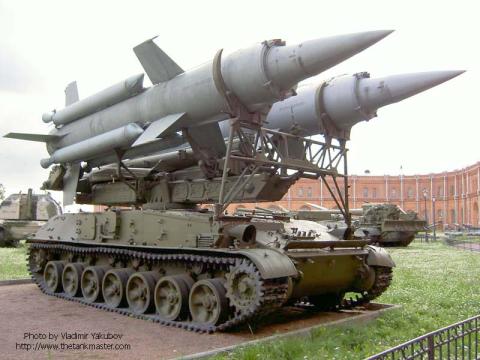 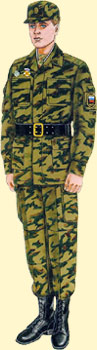 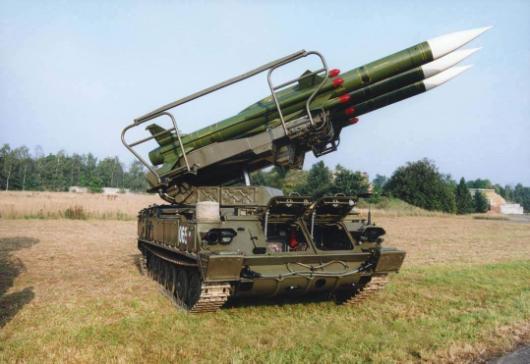 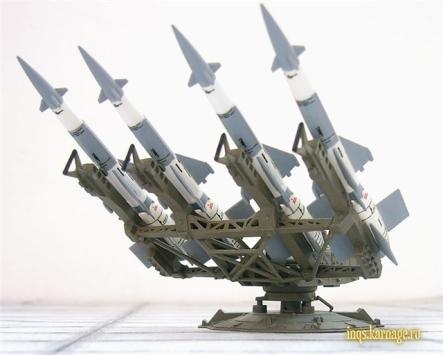 Войска воздушно-космической                                   обороны
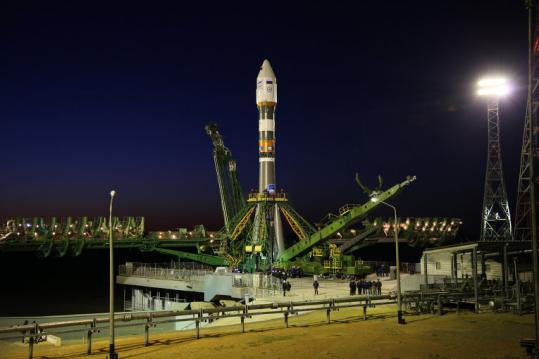 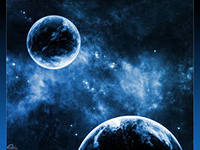 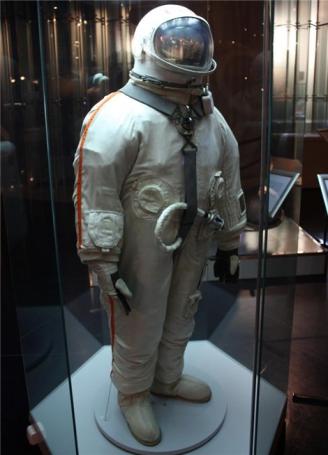 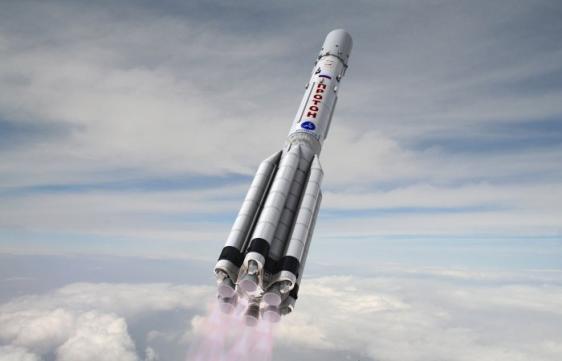 Воздушно-десантные войска
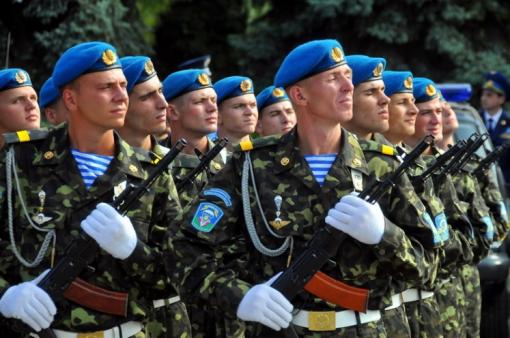 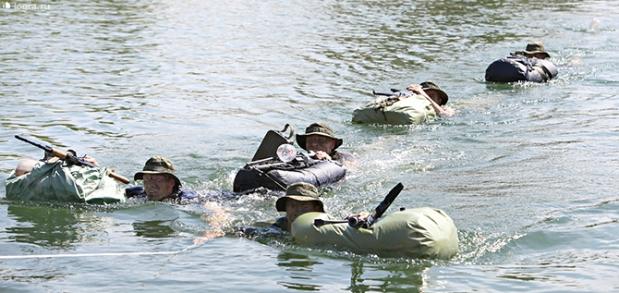 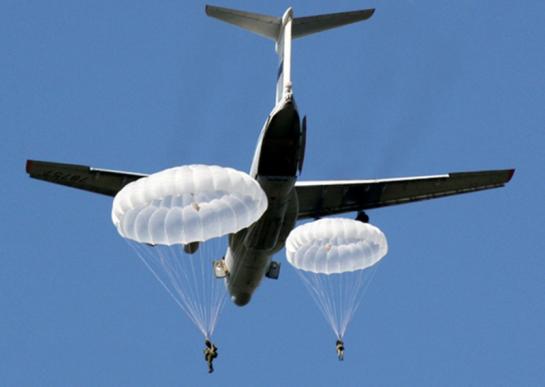 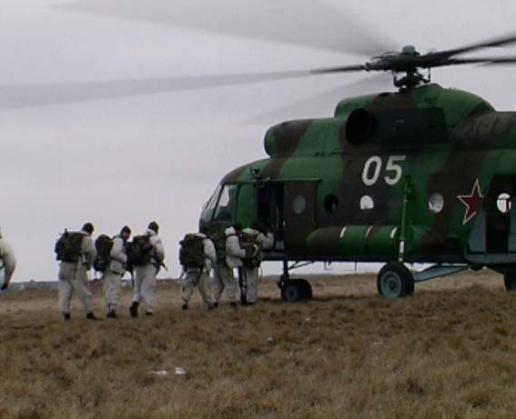 Воображайки из Фантазёркино
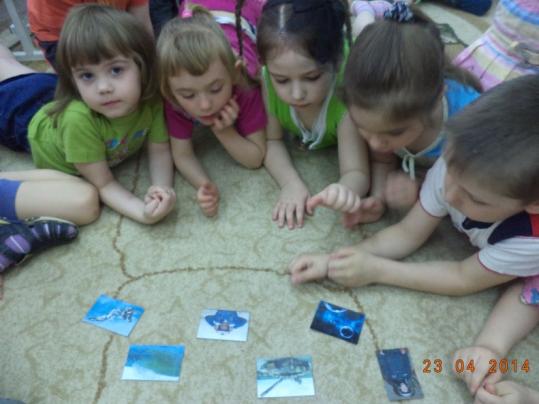 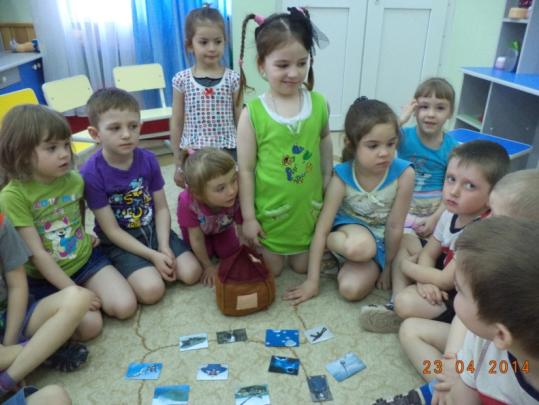 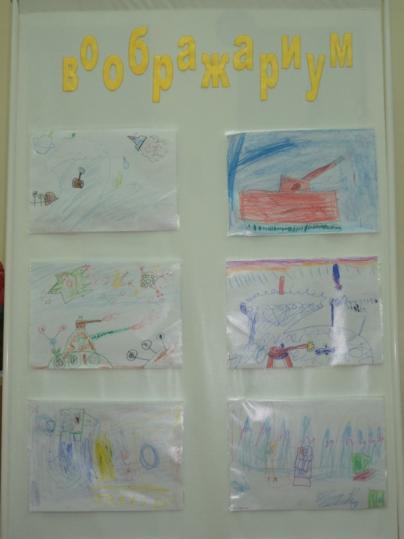 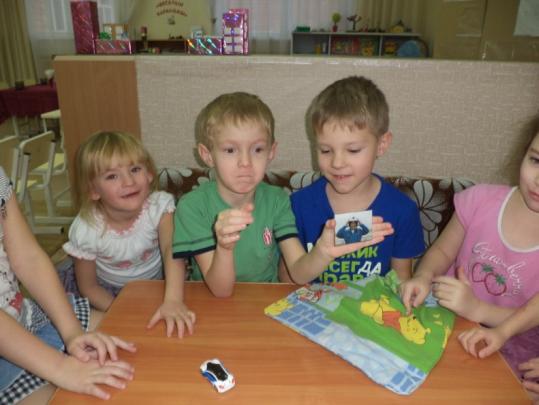 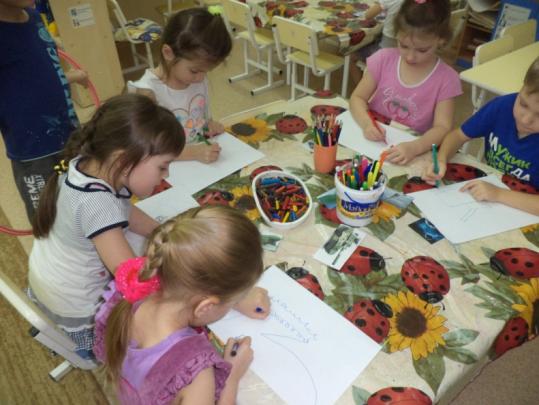 В презентации со 2 по 7 слайд использованы фотографии с различных сайтов yandex.ru.На 8 слайде представлены авторские фотографии дошкольников средней группы №8 «Тюльпанчик» и старшей группы №9 «Маргаритка» МАДОУ «Детского сада №6» г. Назарово Красноярского края.